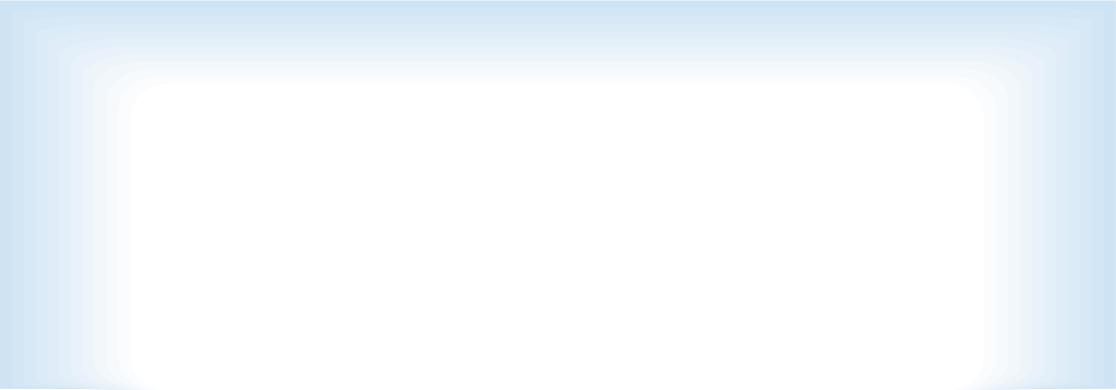 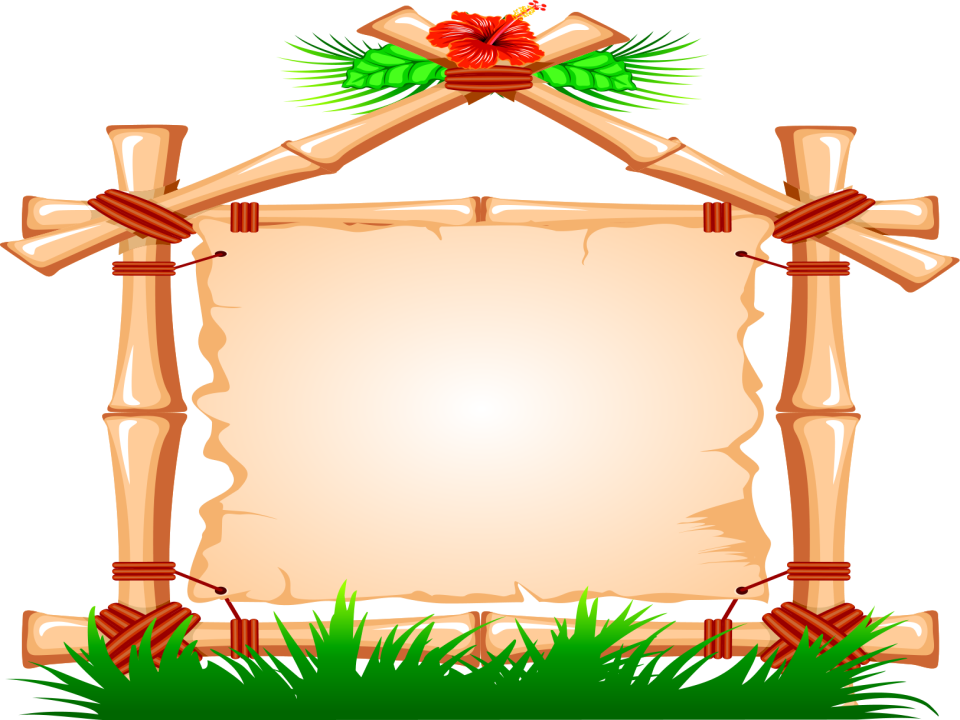 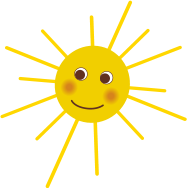 Педагогический проект«О дружбе и друзьях»группа № 8детский сад № 332Воспитатель: Иванова Л.М.Педагог-психолог: Фетисова Е.Е.Старший воспитатель: Масленникова Е.В.
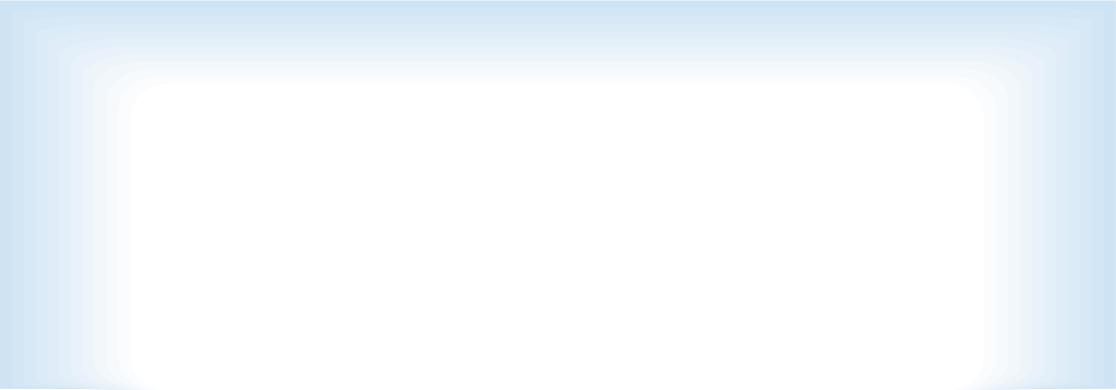 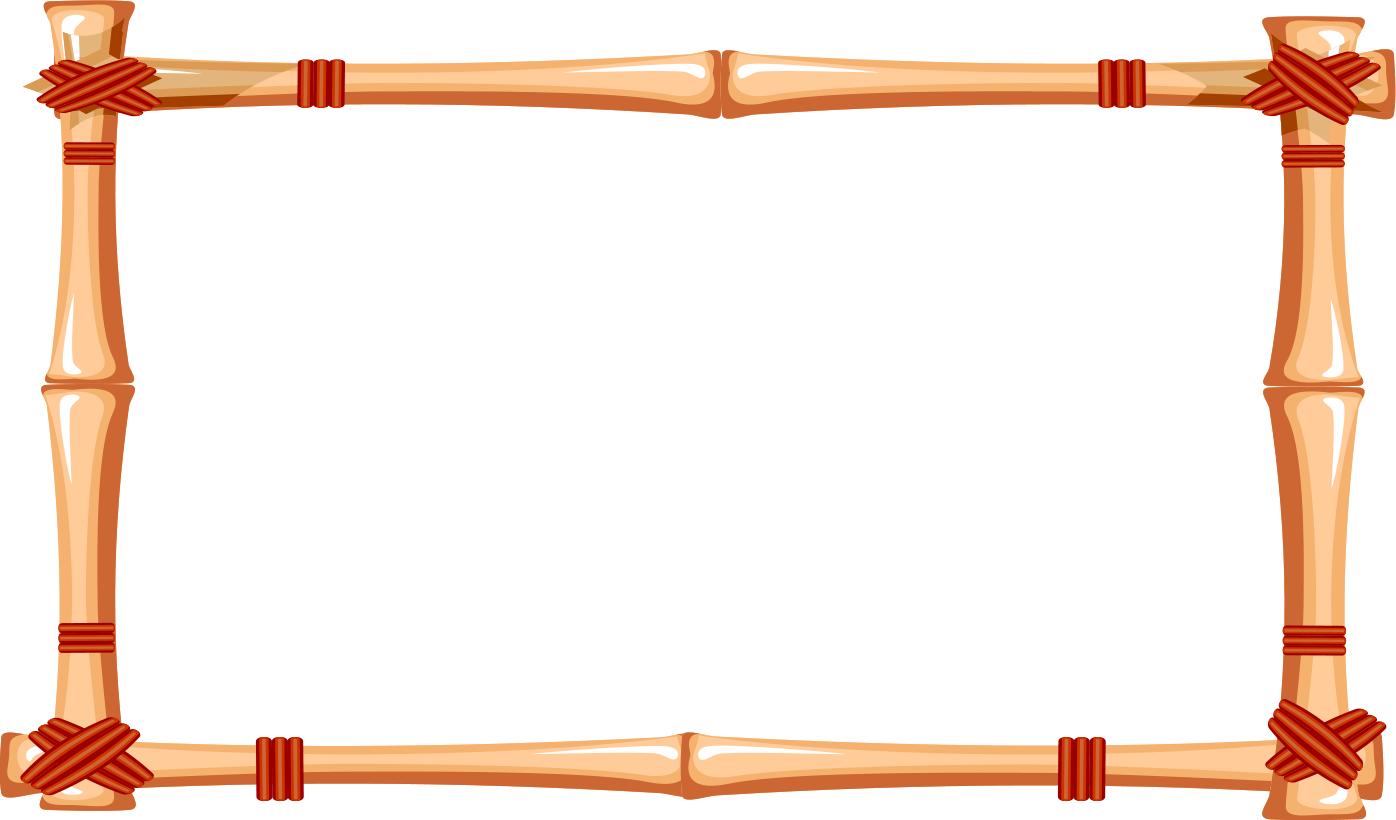 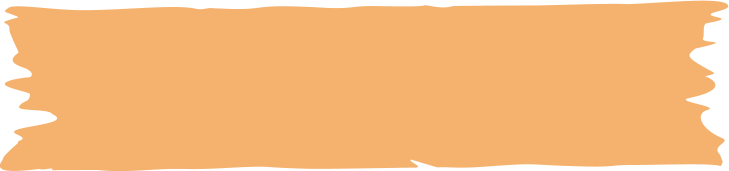 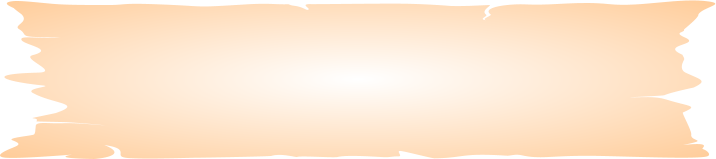 Результаты диагностики  методики «Два дома»
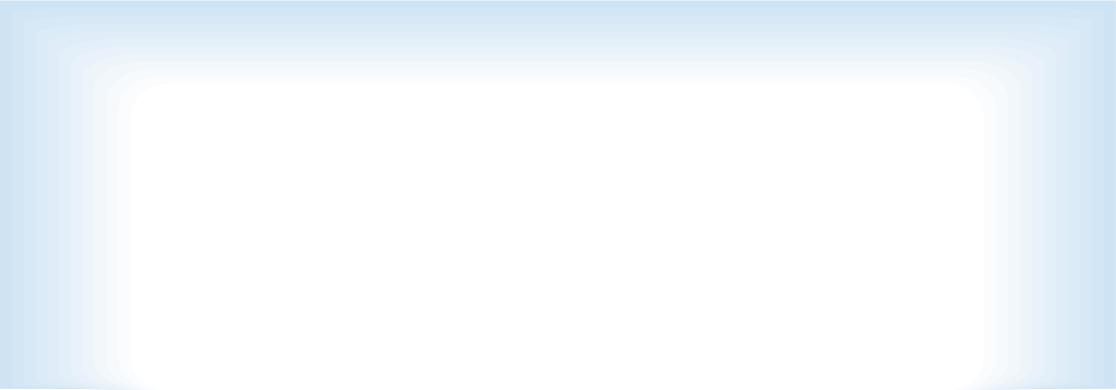 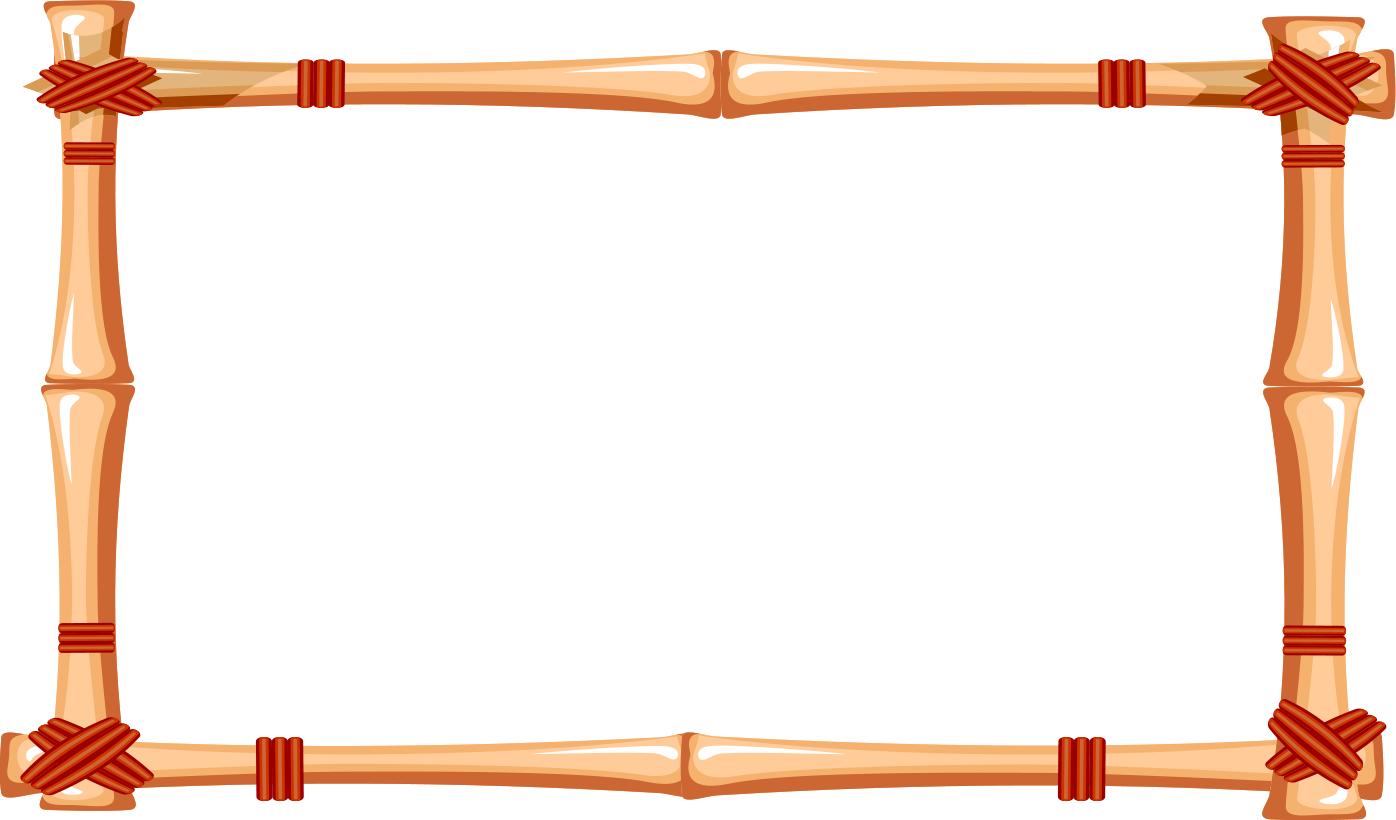 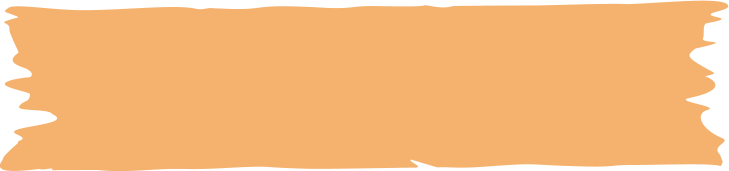 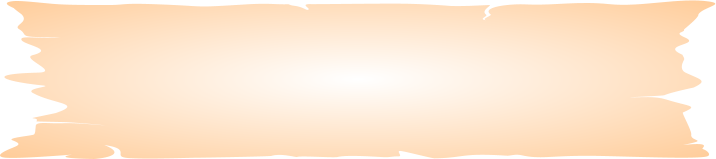 Результаты диагностики  методики теста тревожности  Р.Темпл
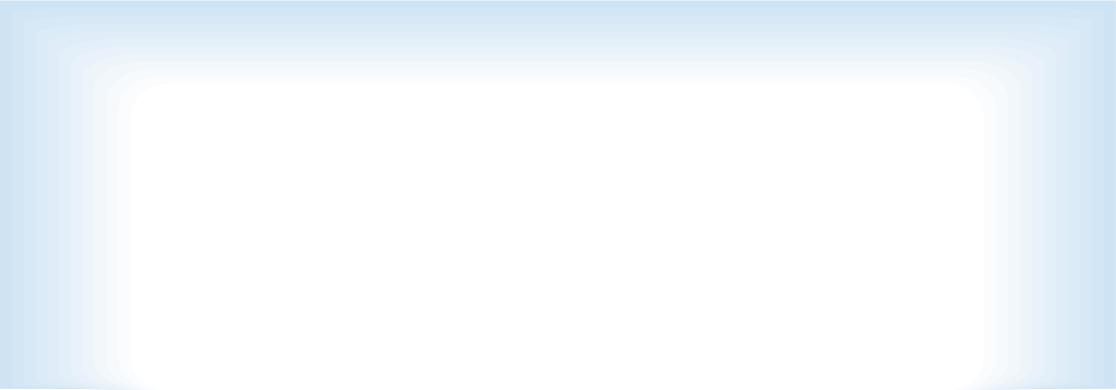 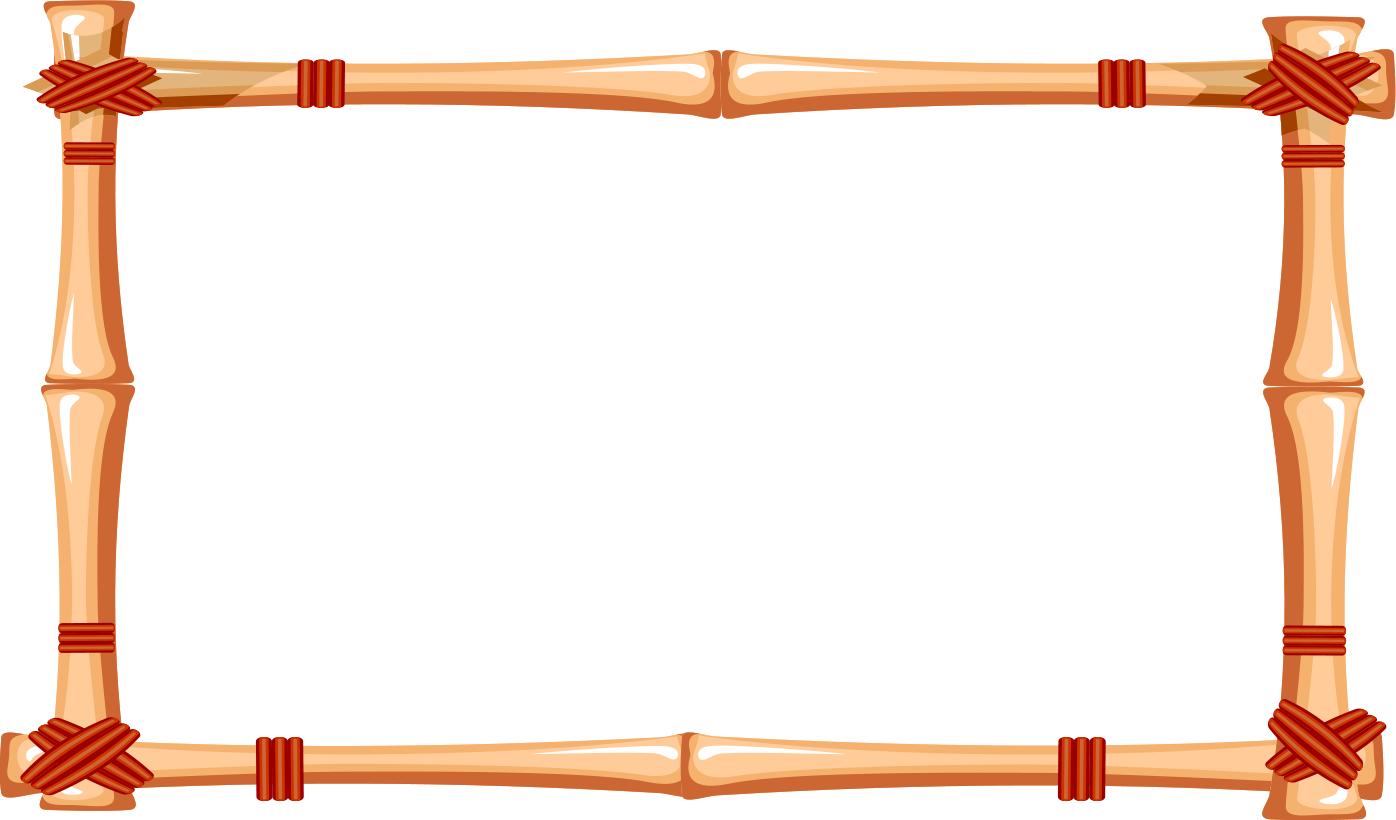 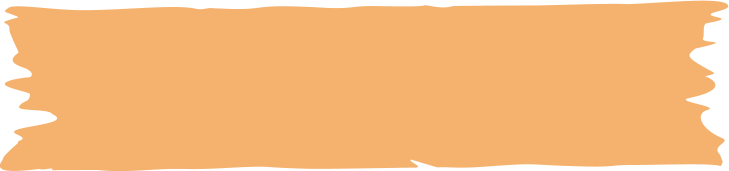 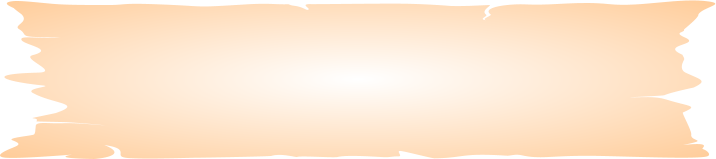 Результаты социометрического опроса
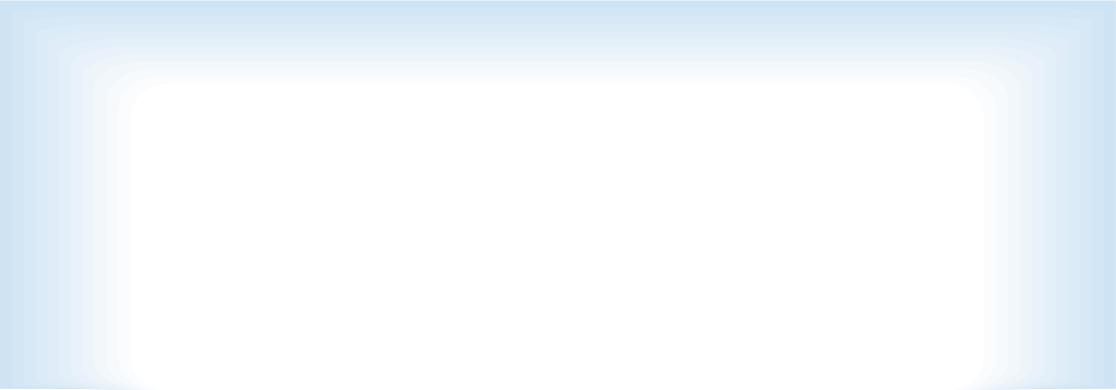 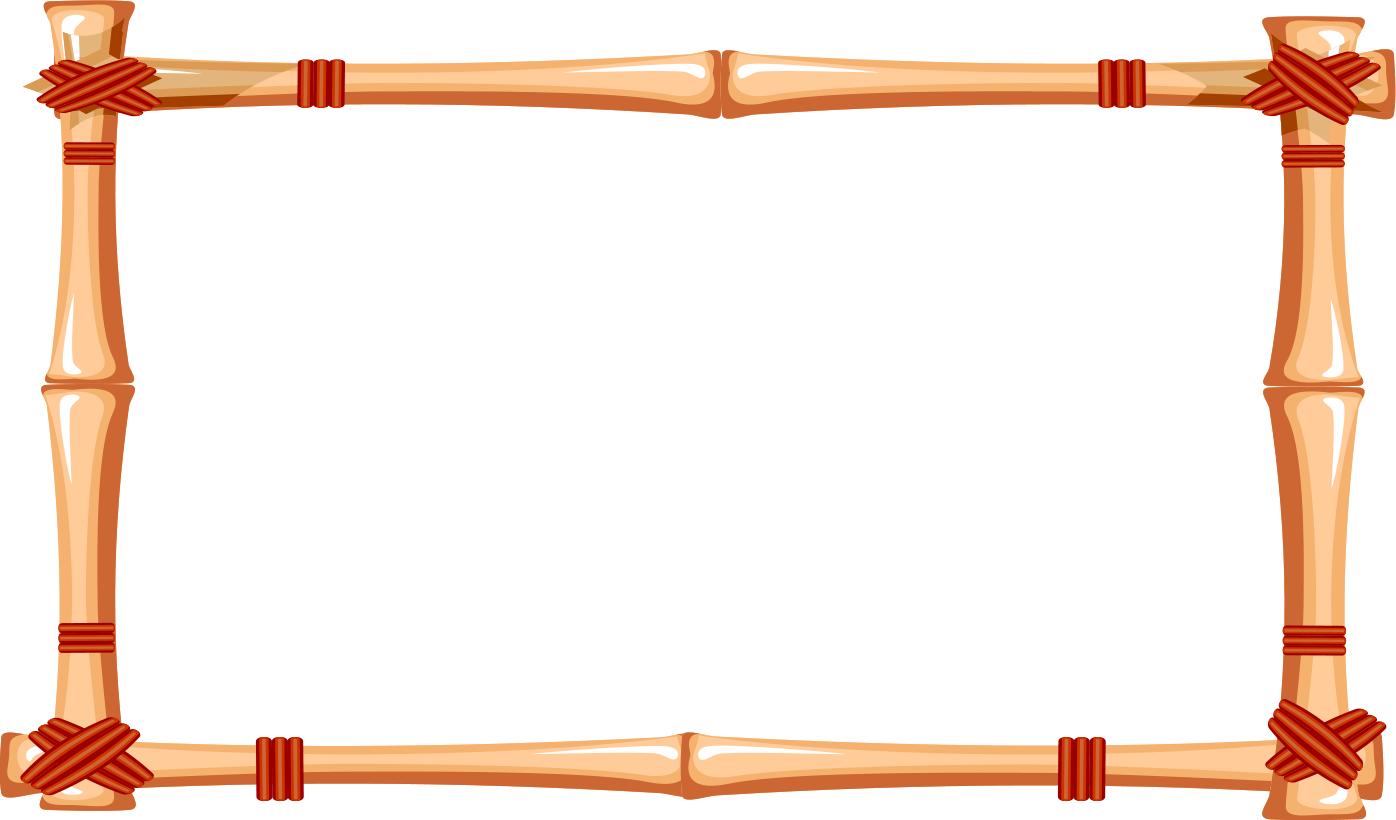 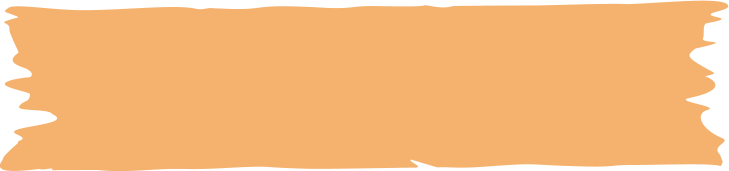 Учимся дружить
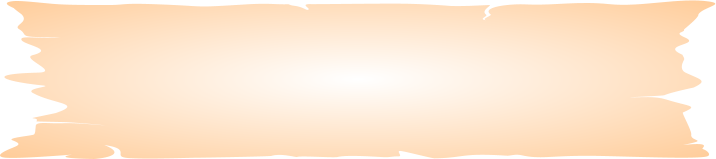 1. Разговаривай вежливо, приветливо.
2. Не обижай никого вокруг.
3. Сначала подумай, потом сделай.
4. Не дразнись, не обзывайся и не ябедничай.
5. Не обманывай и не сплетничай.
6. Решай споры словами, а не кулаками.
7. Поделись игрушкой.
8. Если кому-то из ребят грустно,
поговори с ним.
9. Помогай друзьям мириться.
10. Если друг попал в беду, помоги ему.
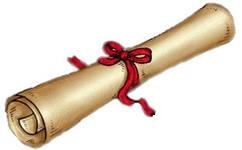 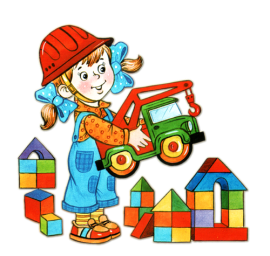 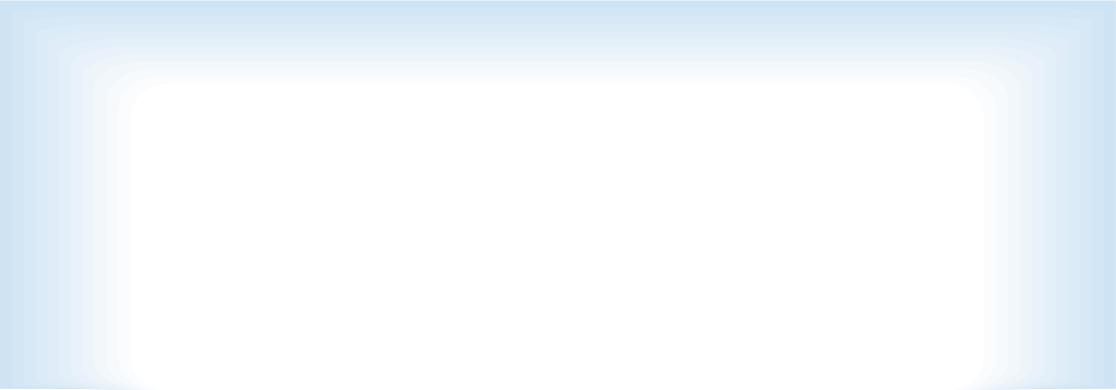 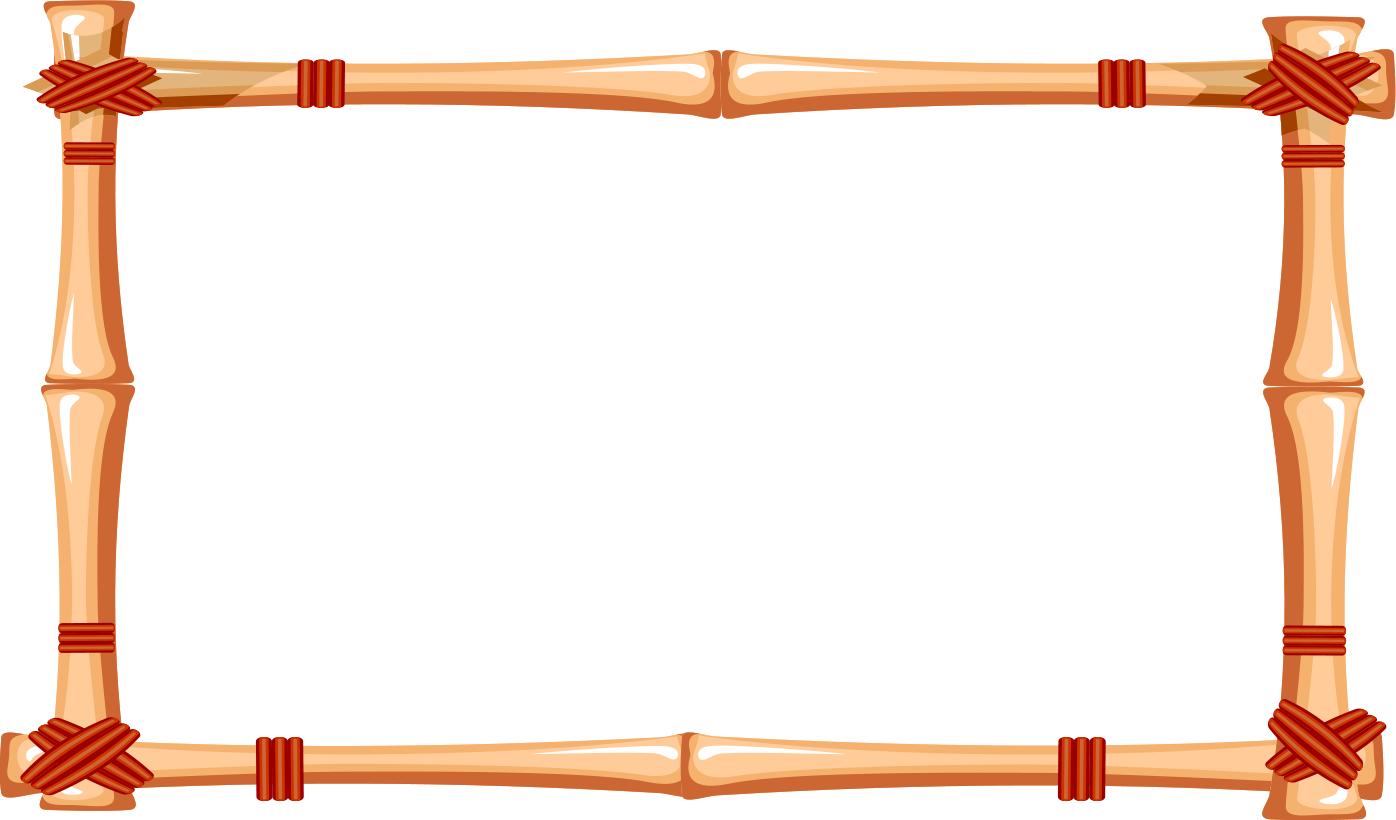 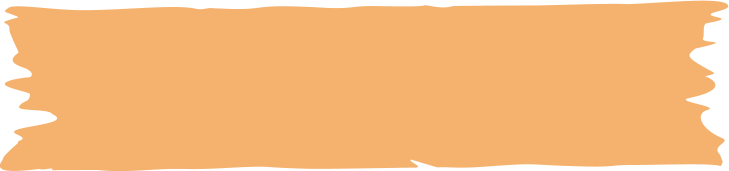 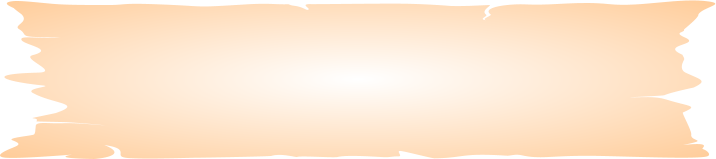 Как мы делали наш «Дом дружбы»
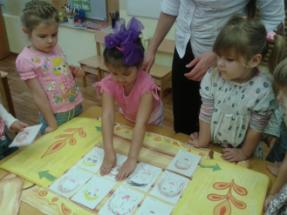 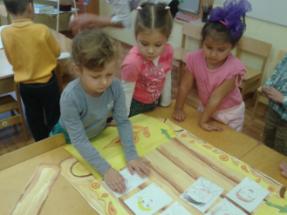 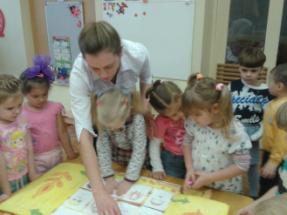 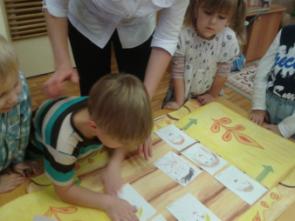 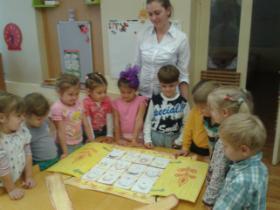 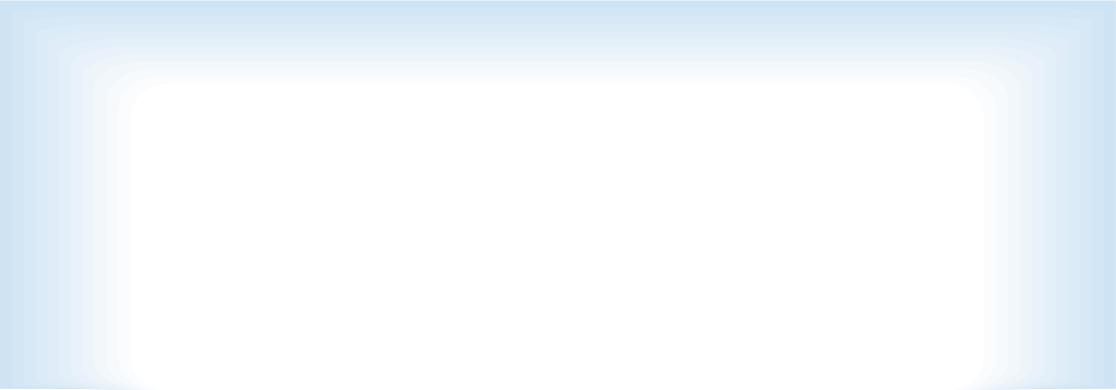 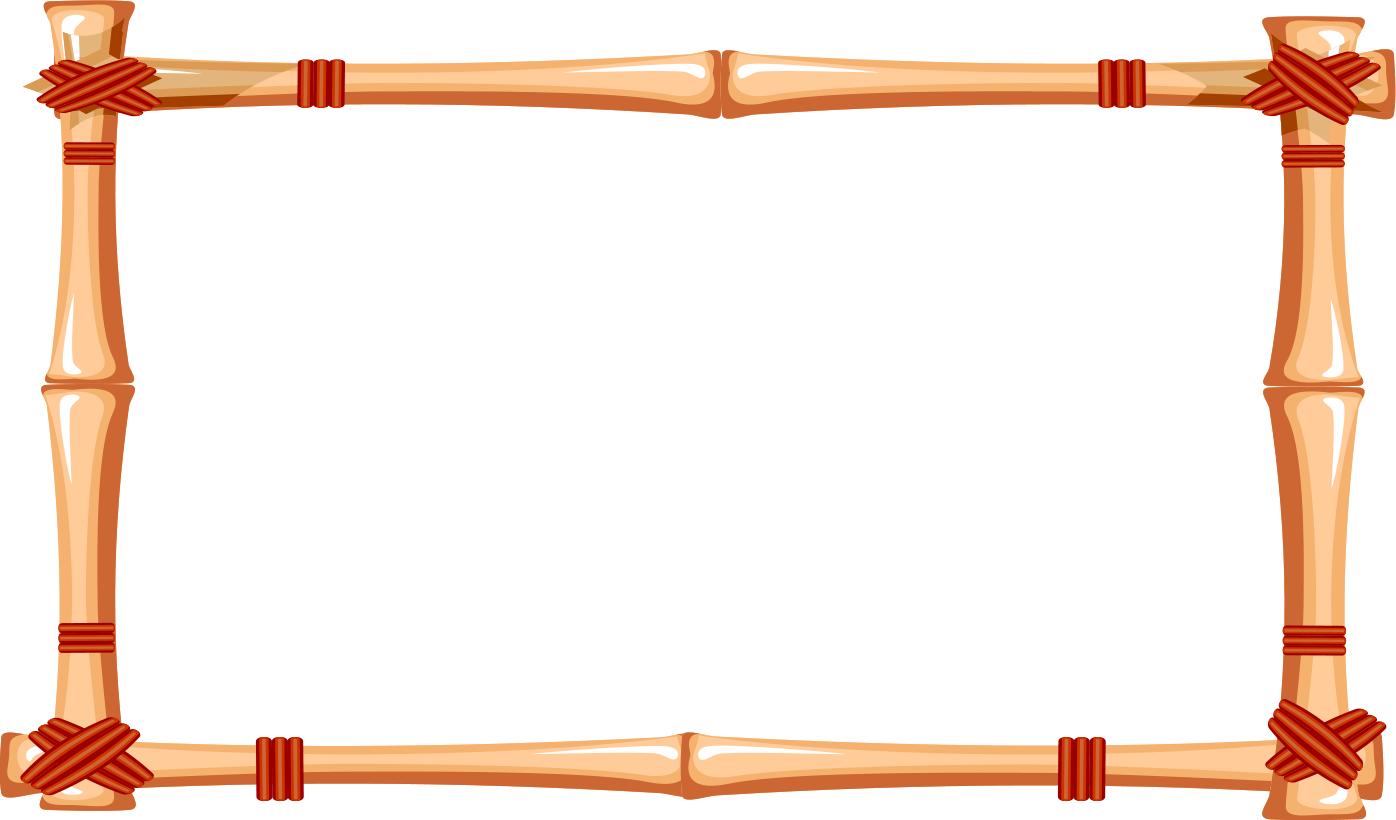 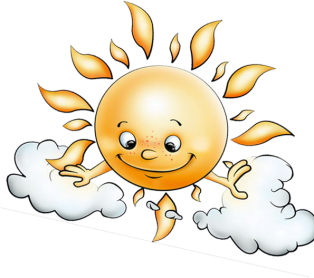 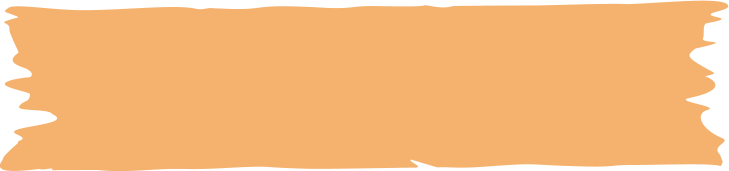 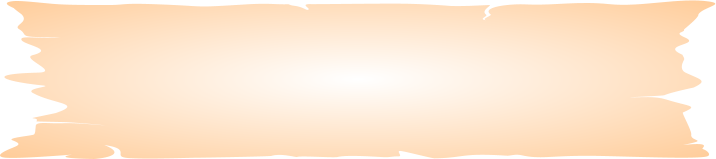 Вот какой «Дом дружбы»у нас получился.
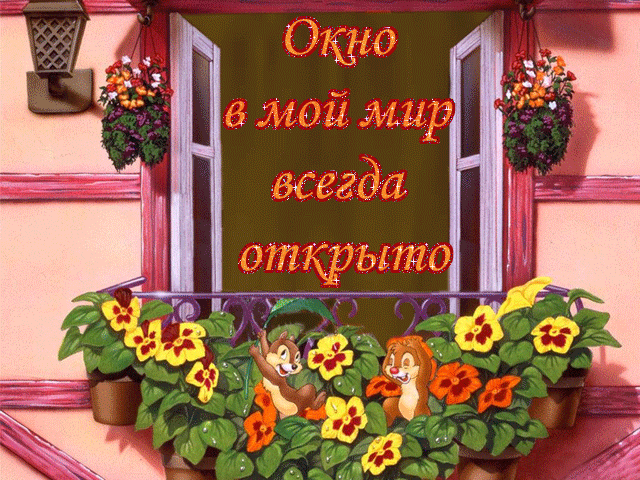 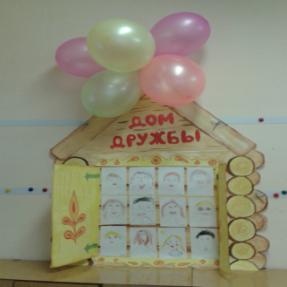 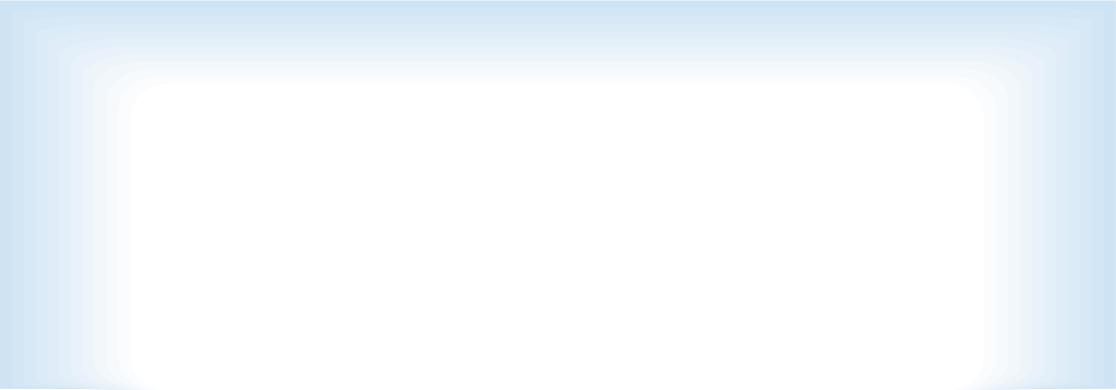 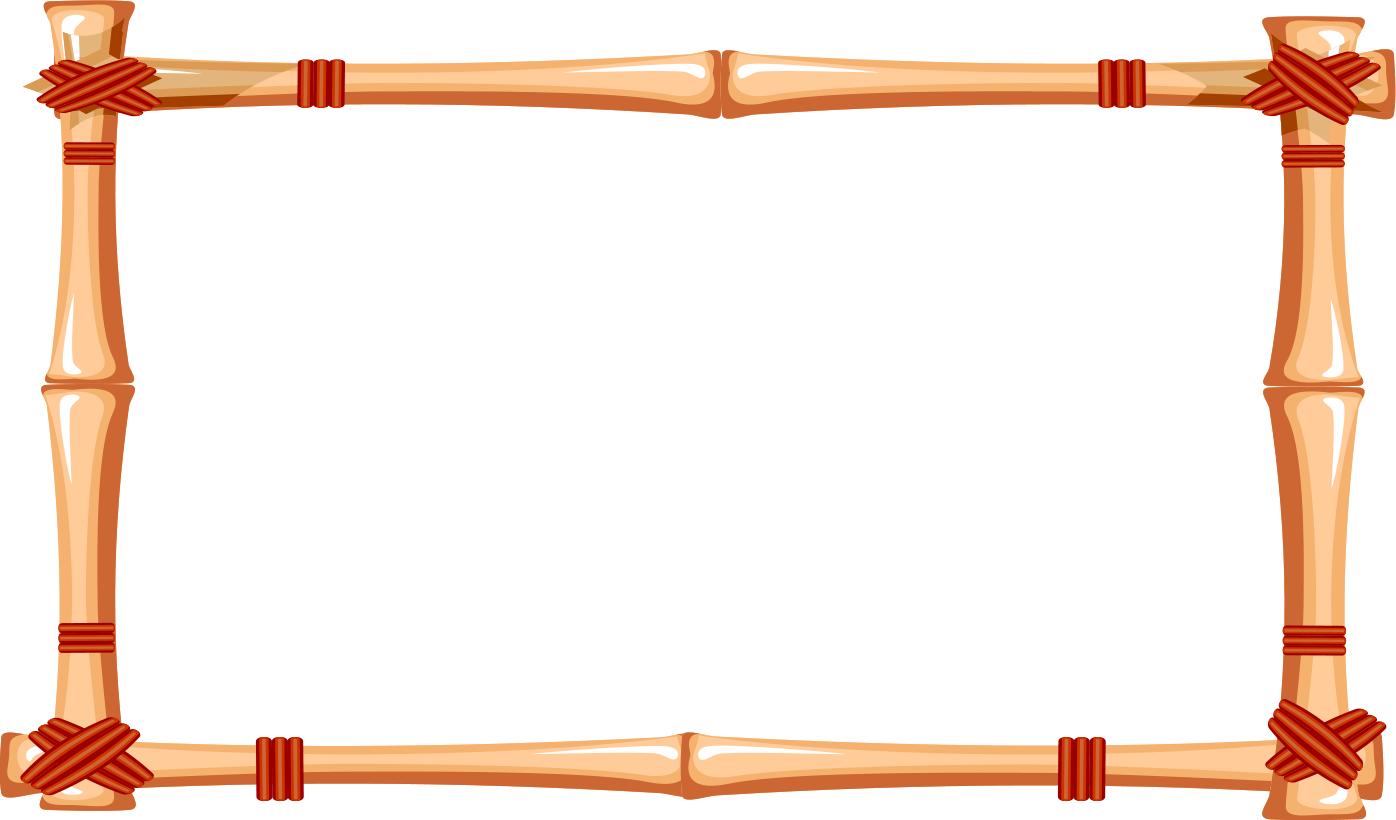 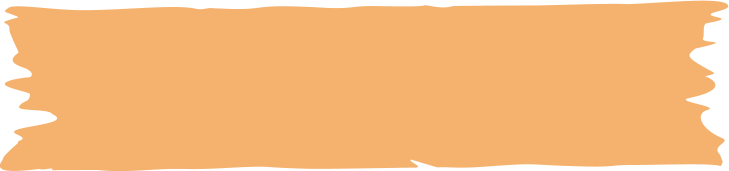 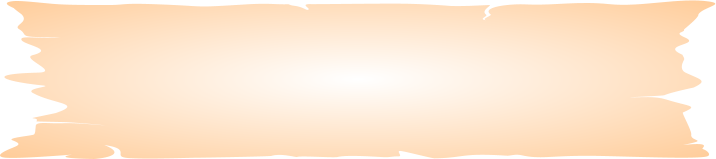 Давай знакомиться.
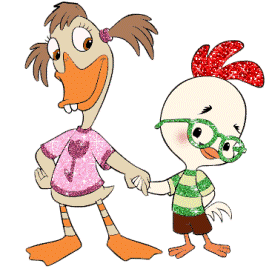 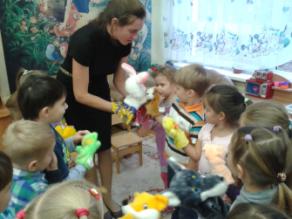 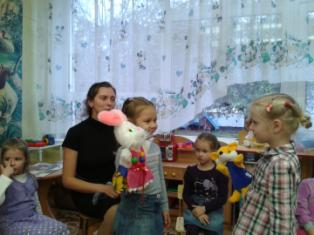 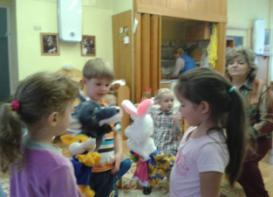 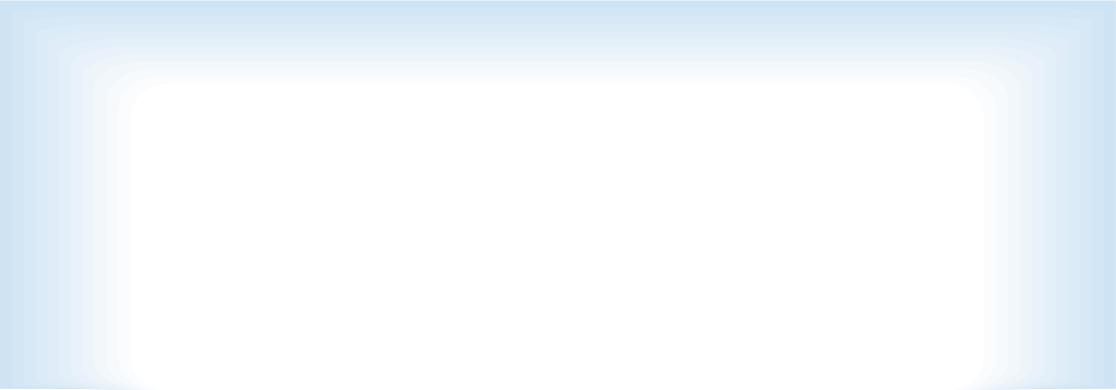 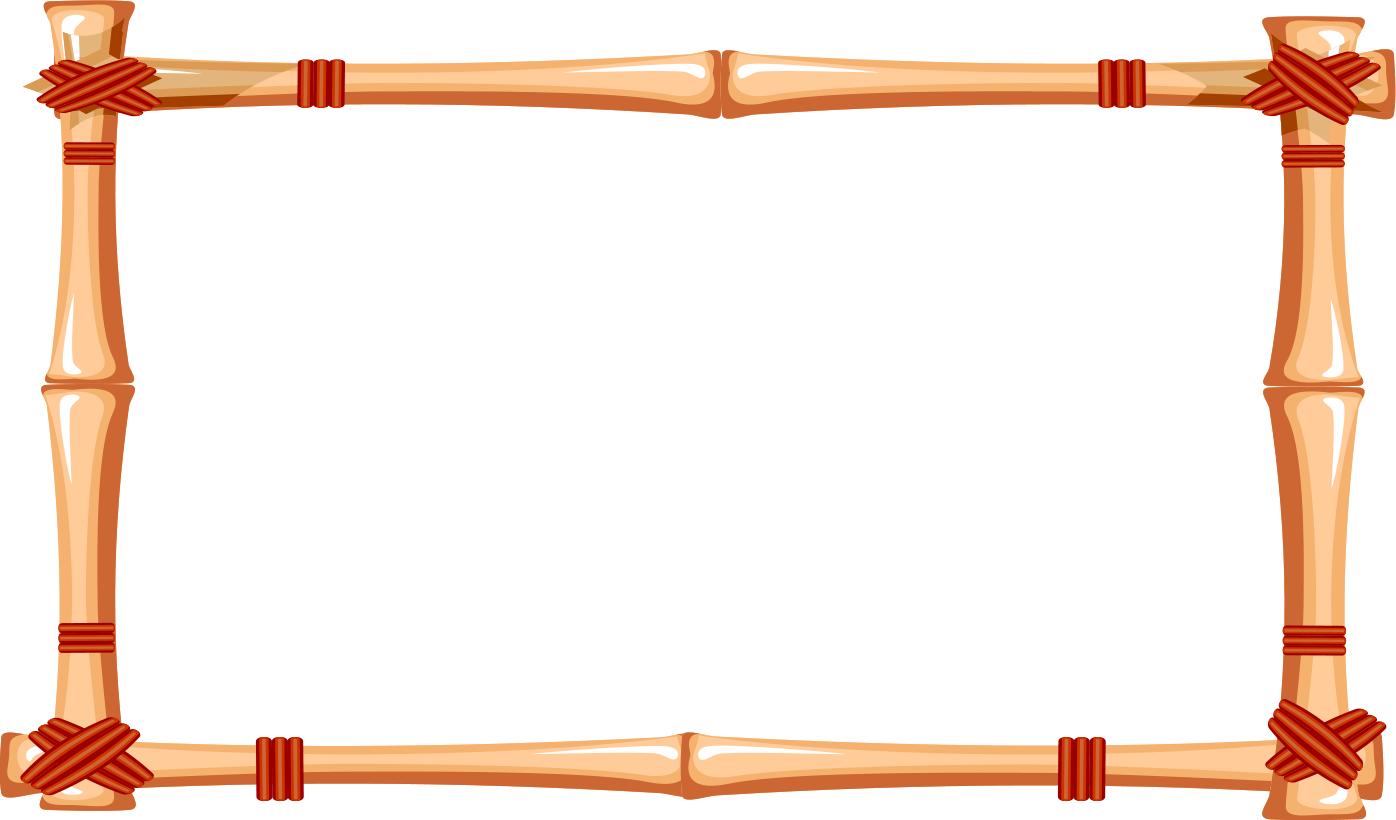 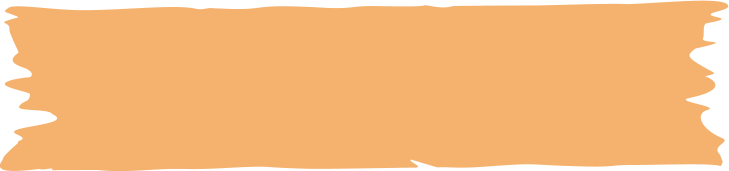 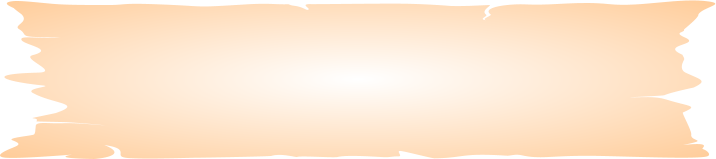 Мы знаем пословицы о дружбе.
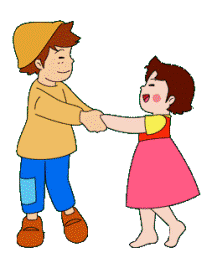 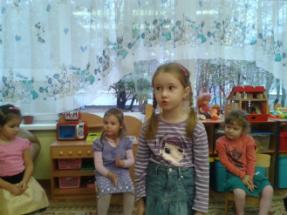 «Старый друг лучше новых двух».
«Нет друга -  ищи, а нашел береги».
«Один за всех и все за одного».
«Дружба делами крепка».
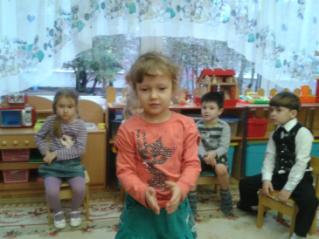 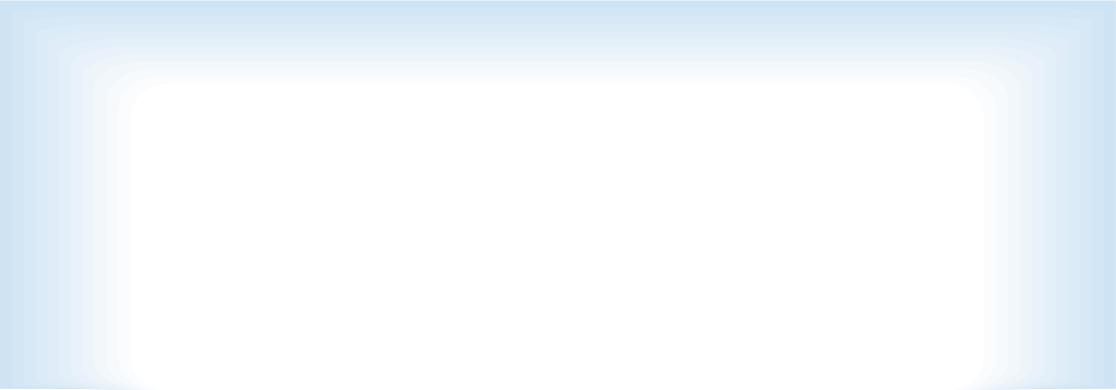 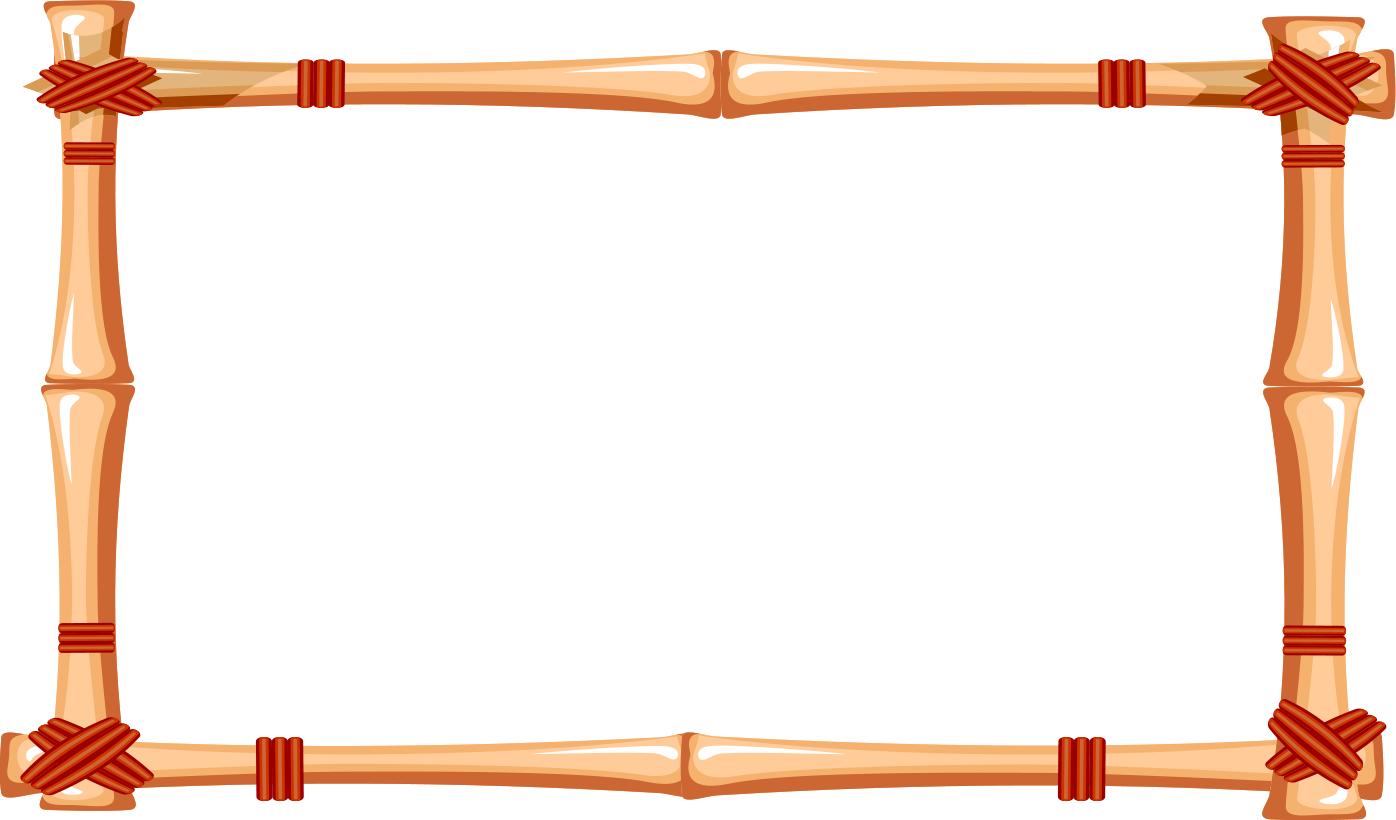 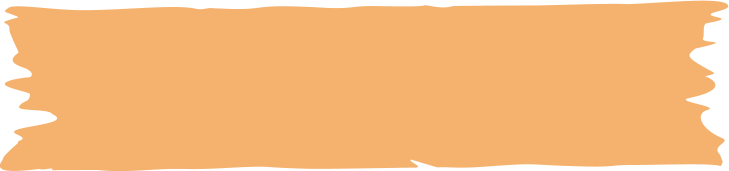 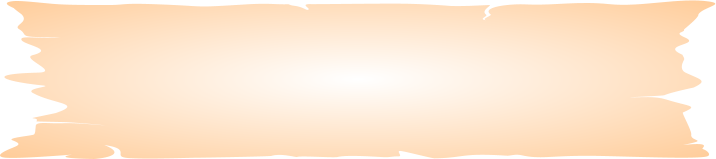 Мы знаем стихотворение о дружбе.
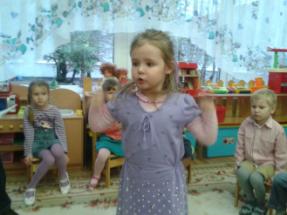 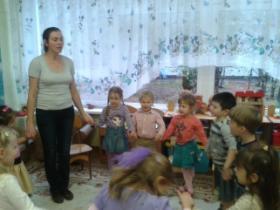 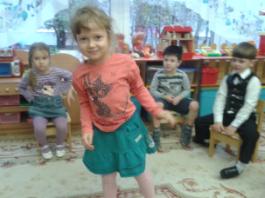 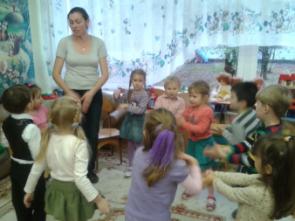 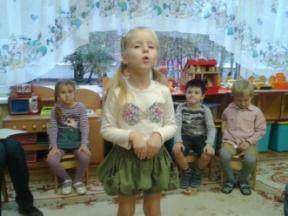 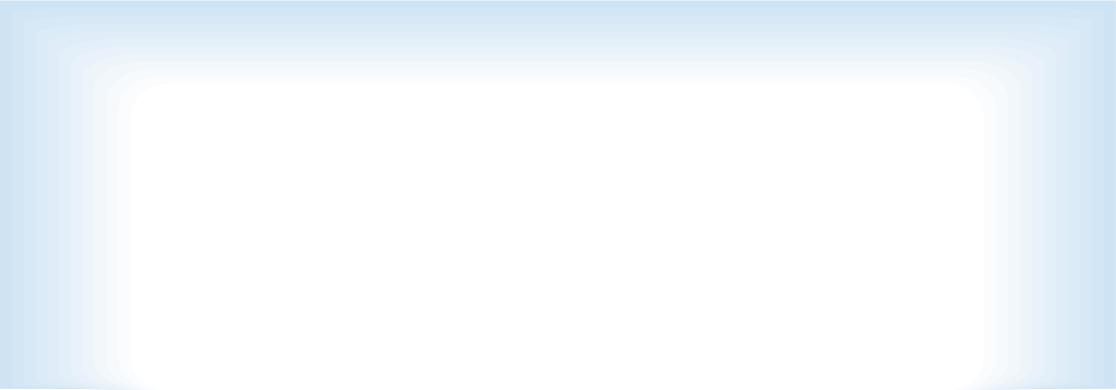 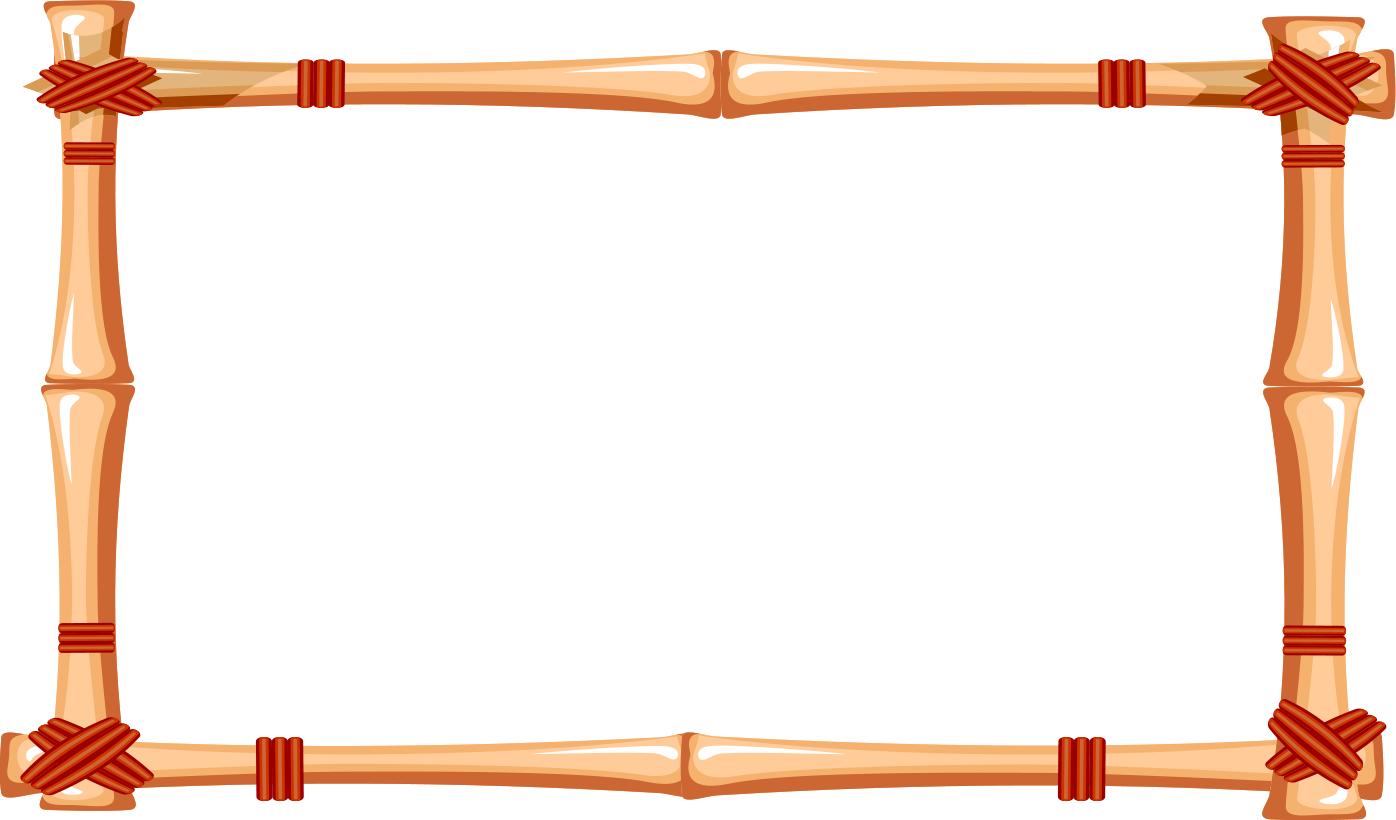 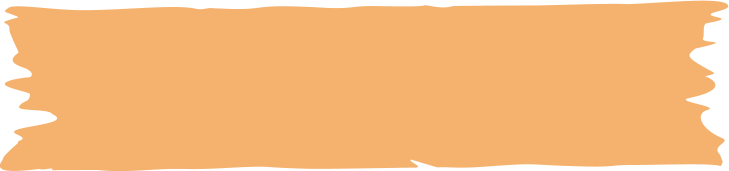 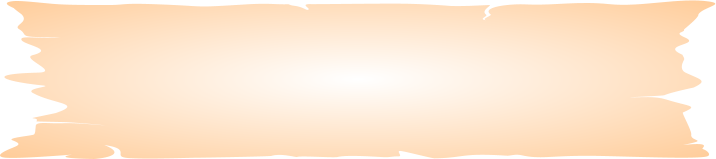 Мы знаем, каким должен быть друг.
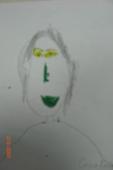 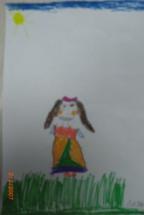 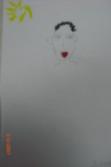 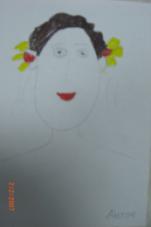 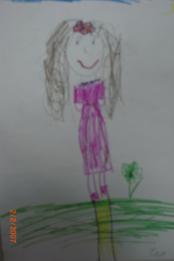 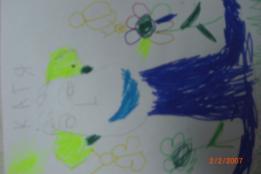 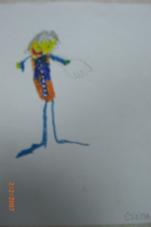 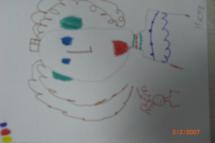